THIRD - FIFTH GRADE  | RESPECT
RESPECT SCENARIO CARDS
© 2022 OVERCOMING OBSTACLES
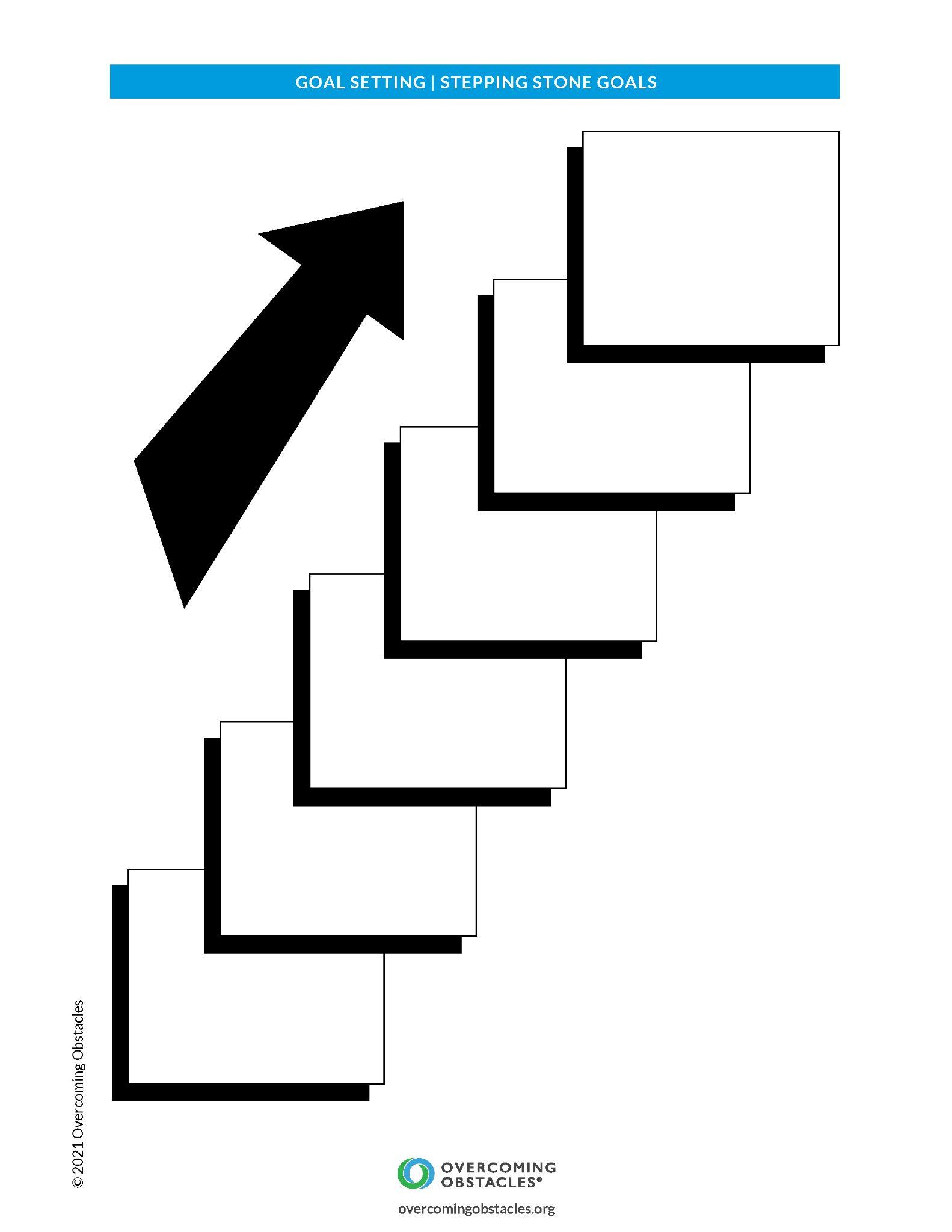